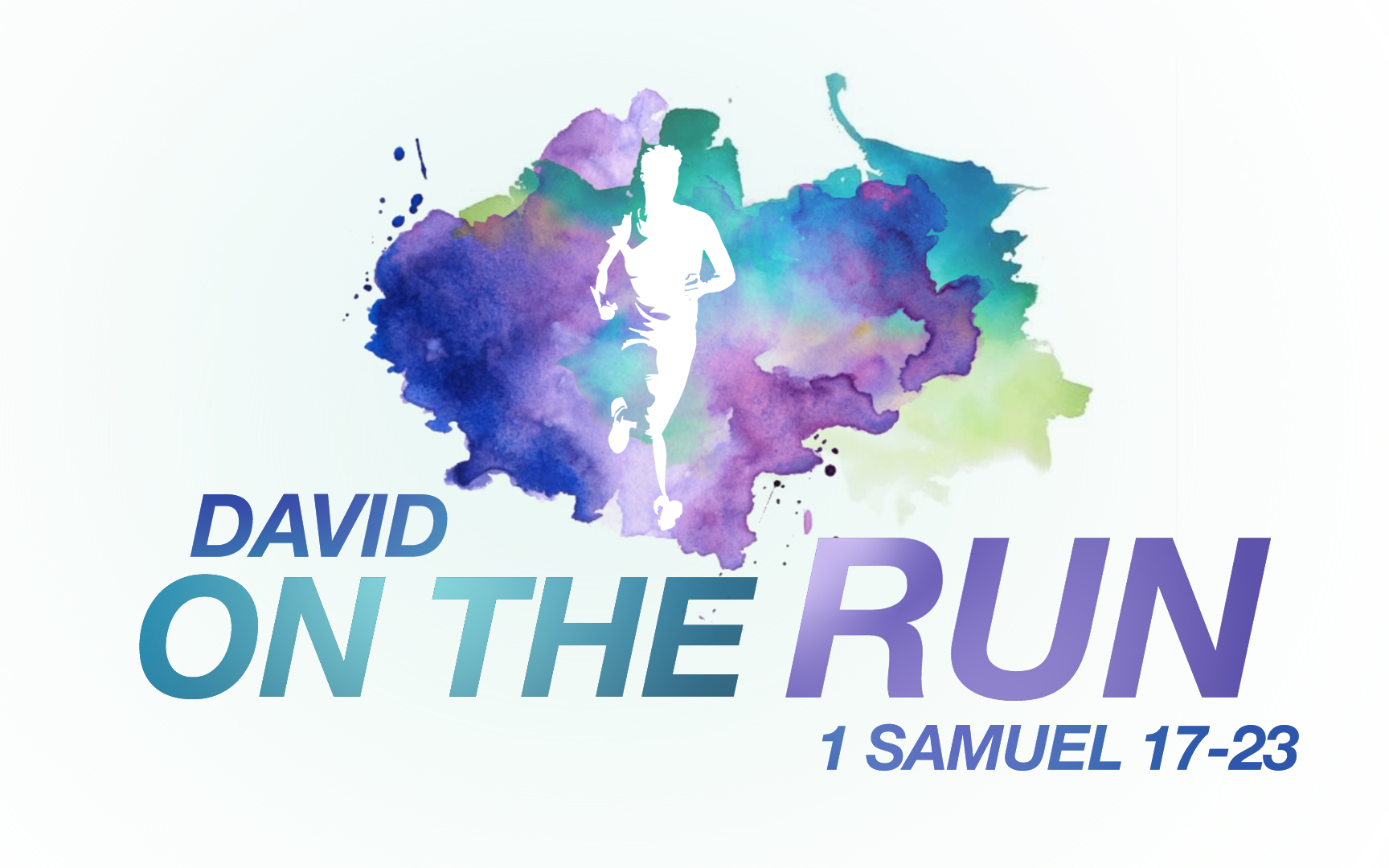 David On The Run
[Speaker Notes: Why David – Because we love Him.  We learn from every season of his life.  From his early days shepherding the flock and fighting Goliath…. To the height of his power as King of Jerusalem when he falls into sin.  
 
We can relate to his love for God and his sinful choices when he learns lessons the hard way.  Any one of these chapters would make a great study – but there is something powerful and relatable about looking at this section of events together.]
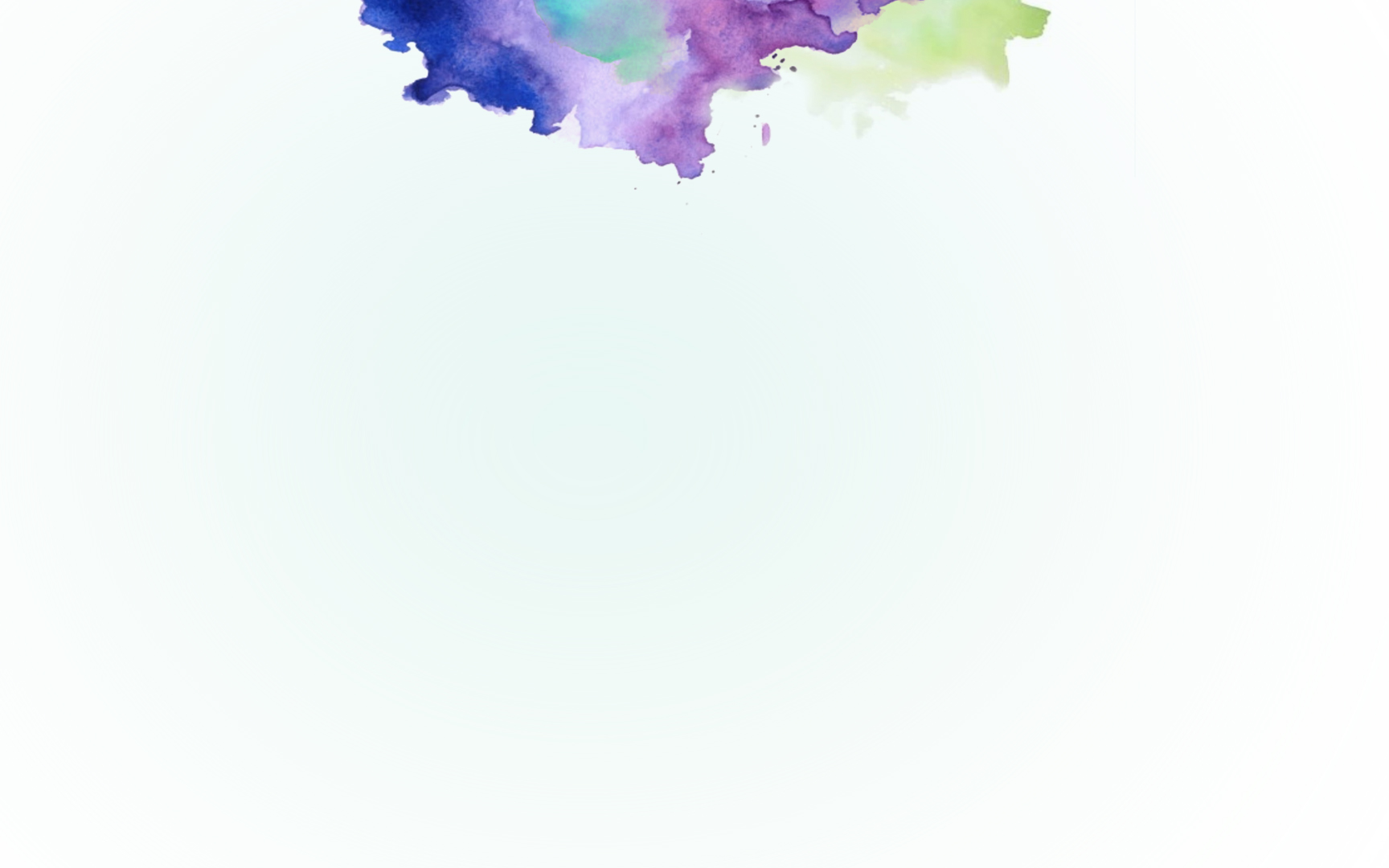 Adapt. 	1 Samuel 18:7
Adapt. 	1 Samuel 18:29
Adapt. 	1 Samuel 19:11-12
Adapt. 	1 Samuel 21:3
Adapt. 	1 Samuel 22:22-23
[Speaker Notes: From a Nobody to a National Hero – Adapt.
From the King’s Musician to the King’s Son-in-Law – Adapt.
From resting at Home to Escaping out the Window – Adapt.
From eating with Royalty to being desperate for a piece of bread.– Adapt.
From Successful Solider to Most Wanted Criminal – Adapt.

David’s hardships are more intense than what most of us experience – but I think we can all relate to the feeling of CONSTANTLY ADAPTING.


On Guard Against King Saul’s Hidden Agenda (1 Samuel 18:9, 20-25)
God Gives David Greater Victories & Growing Respect (18:30)
In & Out of King Saul’s Favor (1 Samuel 19:1, 4-10)
Immediate Decisions Needed To Respond To The Crisis (19:11-18)
God Moves Saul To Prophesy Rather Than Attack (19:23)
Jonathan Warns David To “Go In Safety” (20:42)
Out of Desperation, David Lies & Doeg Overhears It. (21:1-2, 7)
Out of Desperation, David Runs To…Gath? (17:4, 21:10)
David Takes His Family To Safety In Moab, & God Sends A Prophet With Some Direction: Go To Judah (22:5)
Saul Intensifies His Pursuit & David’s Desperate Choices Have Deadly Consequences. (22:17-23)
While On The Run, The City of Keilah Needs His Help. (23:1-5, 14)



Let’s do an overview of these 6 chapters to see what David is Up Against, and then we will make some applications for us today…


David’s rise to power is not the story of David riding in on a white horse in immediate victory. 
This is the story of David on the run. Facing the pressures and fears of a determined Enemy.

Look at the PRESSURE: Pressure of un-easy agendas.  Pressure of not knowing who you can count on. Pressure of Time, with decisions that are rushed. Clear what you CAN’T Do, but not sure what you CAN do or where you CAN go?  Fear for safety, Fear for the future.  And Satan steps in with some temptations….

So what do we nickname this? – Survival Mode.  Trying to make the best choices, take the best actions, to overcome serious threats and challenges.

Going to Gath of all places:  *Pulpit Commentary:  “The servants of God, acting on their own judgment at such times, may commit themselves to increasing dangers and humiliating devices.” (Page 400)]
By Anyone’s Definition, David Is In Survival Mode.
[Speaker Notes: Don’t jump ship.  Don’t throw in the towel.

Don’t compromise your morality and integrity.

Don’t betray true friends.

Don’t believe the lie “this will never end.”

Don’t act in rash anger or vengeance.]
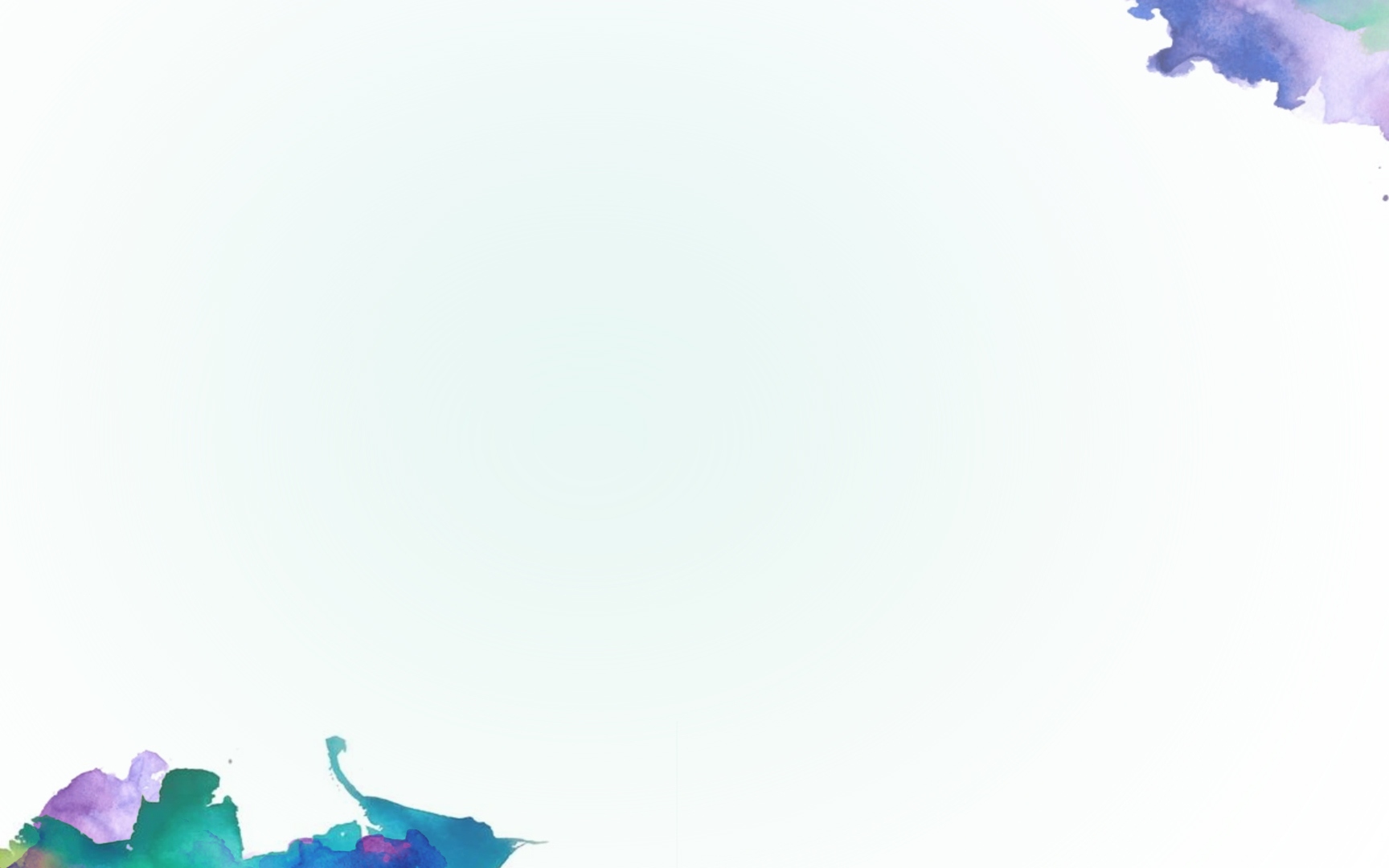 Embrace Flexibility:Accept that adapting will be a frequent feature in this season.
1 Samuel 18:28-20, 19:1-10, Mark 3:1-7
[Speaker Notes: Adopting a Mindset of “Flexibility” is highly beneficial.  Realistic Expectations…

There are MANY similarities between the life of David – and the life of Jesus.  This is just one of them that reminds us – when we are serving God – our PURPOSE to LIVE FOR HIM is unchanging, but enemies will make things harder on us, and we have to update our plans frequently.

Good Slide for the Map.
It’s Ok to Be “Reactive” For A Limited Time Period.
Remain Available To Make Progress Where Possible.

Turn To God’s Word and Prayer Regularly. (23:9-12)
Be Willing To Wait On The Lord (Ch. 24)]
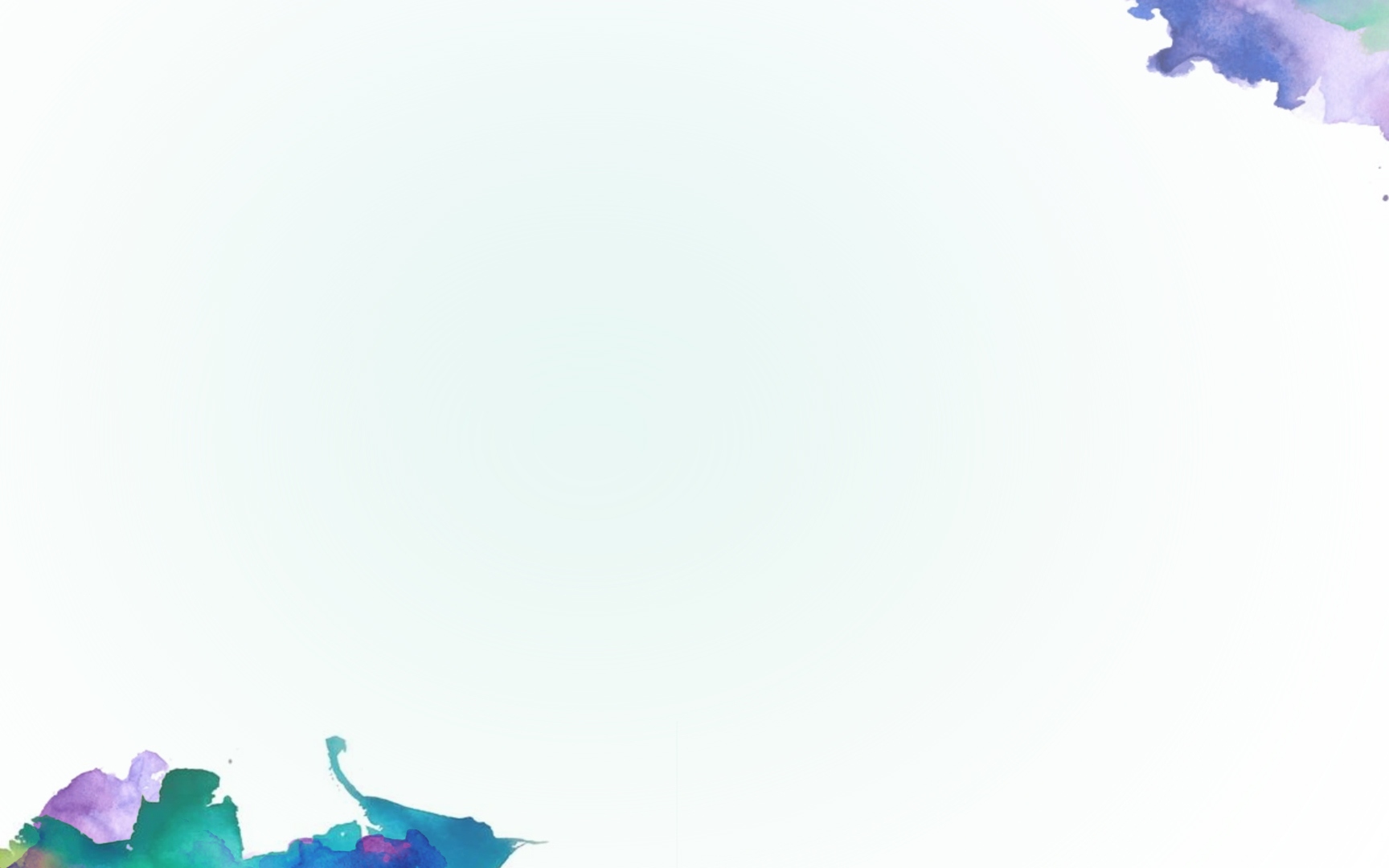 Practice Contentment:It will help us regroup and focus on the true priorities.
1 Samuel 19:18-19 and 22:1, 1 Timothy 6:1-6,
[Speaker Notes: Resist the Urge To Complain…

David Doesn’t Discourage the Brave Followers He Has With Daily Negativity.

David Discovers The Cave Isn’t Ideal, But It Is Suprisingly Better Than
He’s been in the throne room (and had a spear hurled at him!)
He’s been in the city (and had people betray him.)
He’s discovered a quiet cave with good friends is hard to beat!

The Cave offered protection from David’s violent enemies.
Fellowship and sympathy with others betrayed by Saul’s failures.
Opportunity to lead good and noble men of faith.

Distinguish Between Our Physical & Our Spiritual Wellbeing.
- Proverbs 17:1 and Proverbs 28:6

You’ll Be Happier with Yourself 

6 But godliness actually is a means of great gain when accompanied by contentment. 7 For we have brought nothing into the world, so we cannot take anything out of it either. 8 If we have food and covering, with these we shall be content. 9 But those who want to get rich fall into temptation and a snare and many foolish and harmful desires which plunge men into ruin and destruction. 10 For the love of money is a root of all [g]sorts of evil, and some by longing for it have wandered away from the faith and pierced themselves with many griefs.]
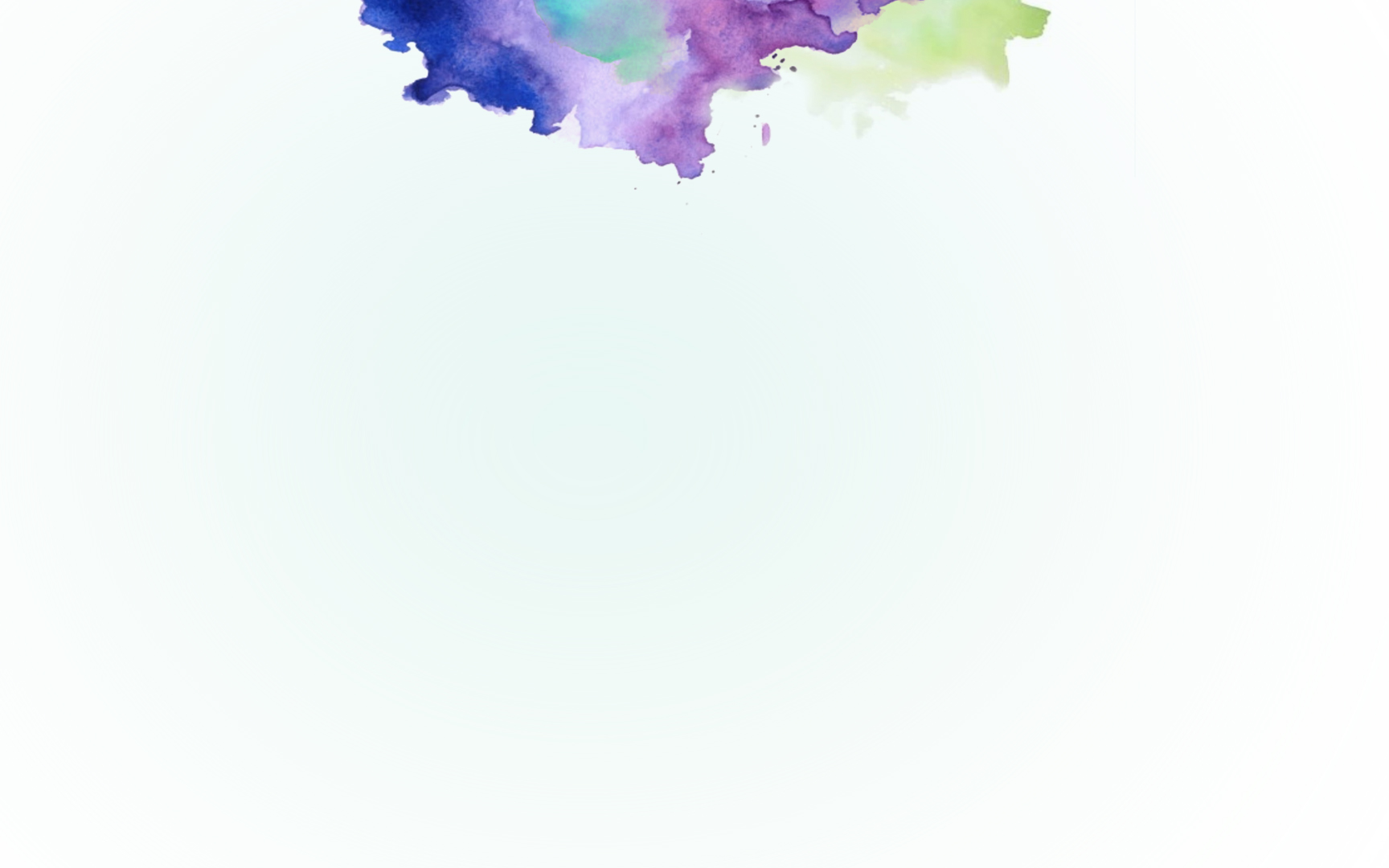 Beware Desperate Decisions:Lies and other sins will only amplify the problems later.
1 Samuel 21:2, 9-11 and 1 Samuel 22:9-19
[Speaker Notes: Out of Desperation, David Lies & Doeg Overhears It. (21:1-2, 7)
Out of Desperation, David Runs To…Gath? (17:4, 21:10)

In desperation, David lies about a mission from Saul.  We will see that there are Devastating Consequences Later.

Don’t jump ship.  Don’t throw in the towel.

Don’t compromise your morality and integrity.

Don’t betray true friends.

Don’t believe the lie “this will never end.”

Don’t act in rash anger or vengeance.


Be On The Alert For Satan’s Stumbling Blocks! Determine To Relentlessly Resist Temptation.

The Guilt of the Action Lay With Saul & Doeg, but David Recognizes He Created The Occasion For It.

Also Note This is the Outcome, Not Only of David’s Visit, But of Eli’s Failures as a Father & God’s Promise To Punish His Descendants. (2:31-36, 3:11-14)



David is a good man, and even good men, sometimes turn to a lie in fear and panic.  It is wrong. It sets in motion a terrible series of events.  But the lesson remains – even our greatest heroes are not perfect.]
Encourage Others:Intangible help can make a surprising difference.
1 Samuel 19:5, 20:3, 42, 23:17
[Speaker Notes: David Knows – The agony of the Outcast… David feels so cut off, so distressed, so full of sorrows…


Appreciate The Power of An Intangible Expression of Encouragement
Jonathan Advocates for David. 
Jonathan Expresses His Confidence In The Future.  
Jonathan Shows David He Is Not Alone In Putting God First In Life. 
Jonathan Weeps With David.
What Non-Tangible Ways Can I Serve Others Who Are Distressed?
How Can I Use My Presence?
How Can I Serve With Humility, Not Jealousy?
How Can I Rejoice With Others
How Can I Use My Voice
How Can I Express My Friendship
How Can I Advocate For Their Well-Being
How Can I Point To God’s Blessings


Contrast Jonathan with the Ungrateful People of Keilah]
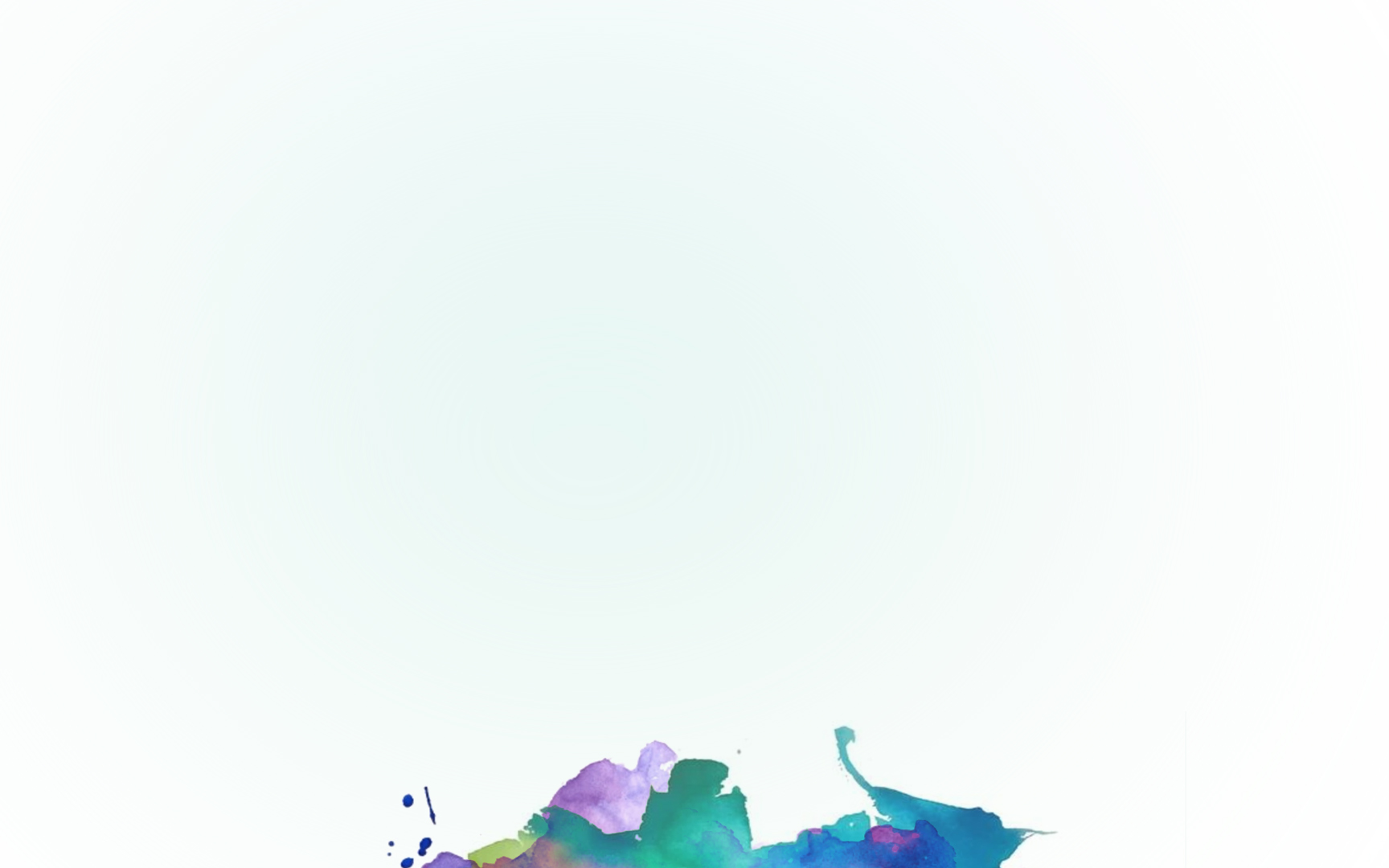 Blend Courage & Compassion:Even on the run, God calls us to help the weak.
1 Samuel 23:1-5, 9-14, Acts 20:32-36
[Speaker Notes: Act with Courage & Compassion To Do The Right Thing.
Don’t get so self-centered that we forget others are having a hard time too. Be sure to do what we can to comfort them.


David had the exact skill-set these people needed.  A defender and a leader.

But his courage and compassion is seen just as clearly in taking his parents to Moab.

Acts 20: Help the weak…]
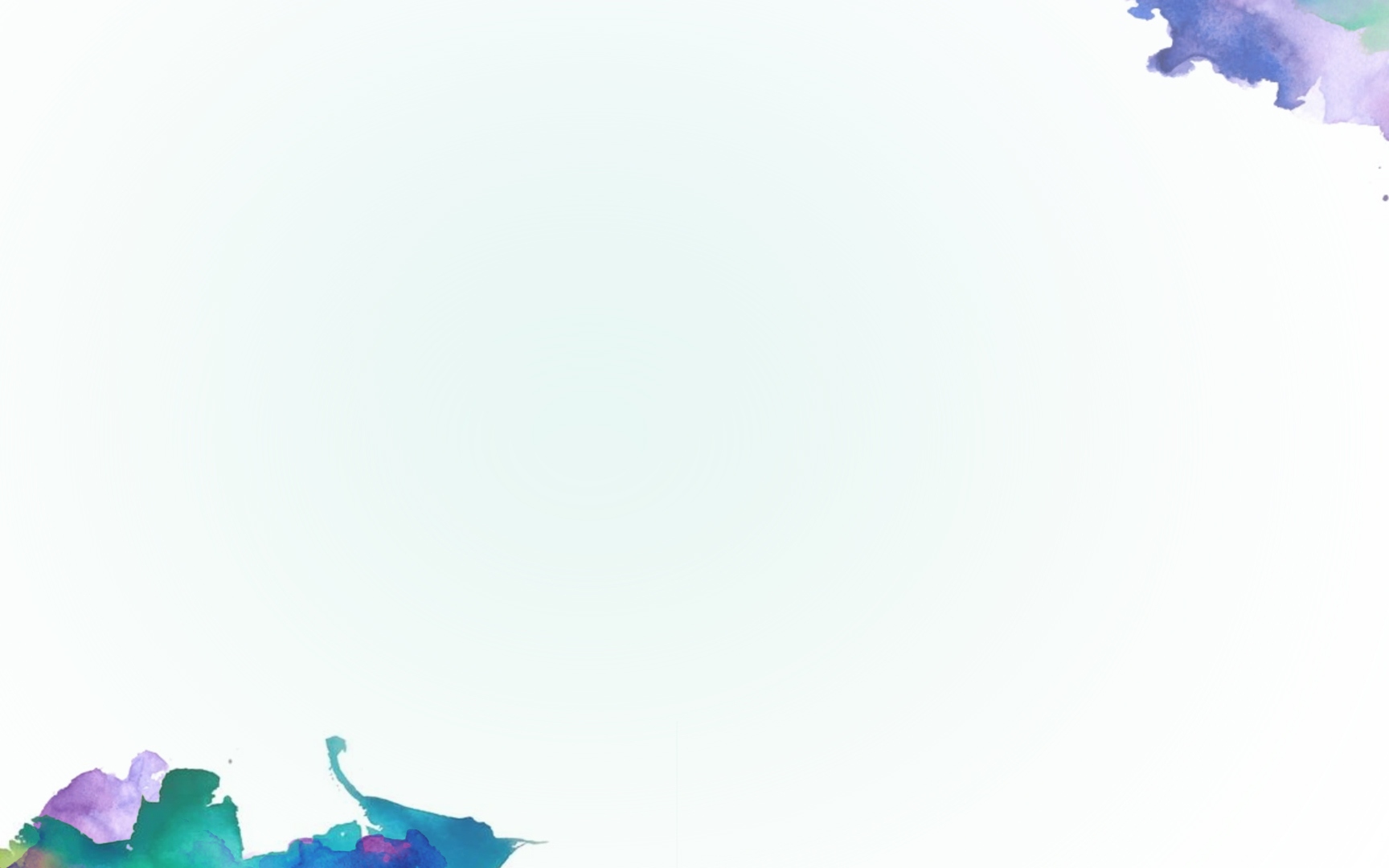 Trust The True King:God is still working behindthe scenes.
1 Samuel 18:27, 22:1-5, 23:5, Romans 5:1-5
[Speaker Notes: GOD is the TRUE KING!  Not Saul, Not even David.  GOD is the King we exalt. God is the King we honor. God is the King we serve.

God Is The True Deliverer….It Was God That Lifted David Up.

These chapters remind us that people are pulled by a complex range of competing emotions.
Saul can’t be trusted. The people of Keilah are grateful, but not loyal. God who searches the Hearts sees they won’t protect David.
In these times it is great to know GOD IS THE RELIABLE, DEPENDABLE, FAITHFUL LORD WE CAN COUNT ON.

I hope we can see in these series of chapters – that Saul is building on the sand.  
His anger, his jealousy, his pride, all lead him to make evil partnerships, violent outburst, wasteful pursuits, and ungodly goals.

But in all the ups and downs, David is building on the Rock.  
His faith, his prayers, his friendships, his compassion, his courage, are reflective of submission to God, not personal ambition.

God Proves That He Is Our True Source of Security.
Not food or a sword.  Not friends or foreign places.  Not money or fame.
David Depends on God’s Protection & Faithfulness.
God Refines David’s Character For Future Leadership.
Romans 5:1-5
God Continues To Bring Judgment On The Philistines.
200 (1 Sam. 18) + David’s Battles (19) + Keilah (23)
God Brings Priceless Friends Into David’s Life
Jonathan, Samuel, His Mighty Men, & More
God Provides The Peace In The Storm & The Peace To End The Storm.]
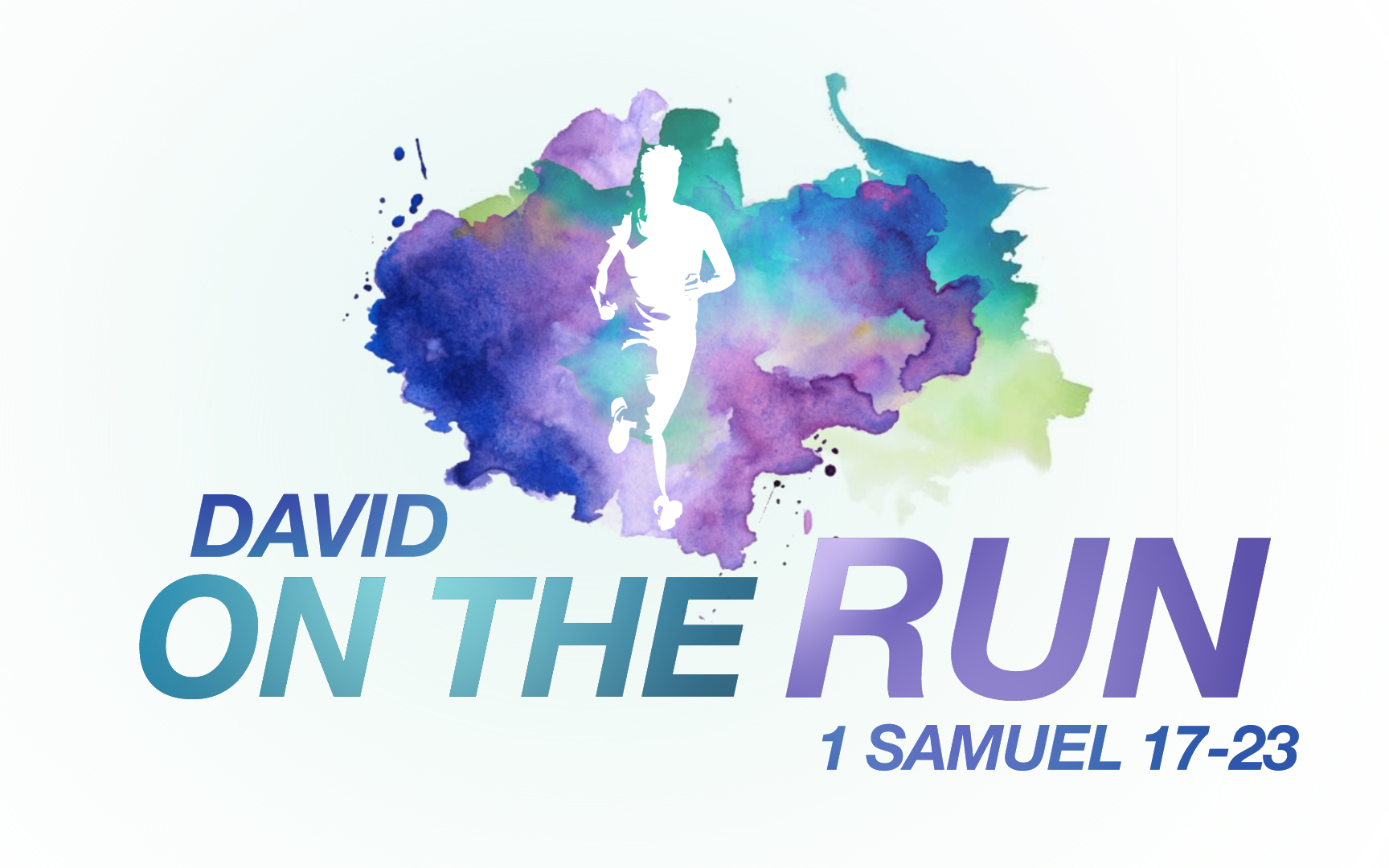 David On The Run
[Speaker Notes: David, and ultimately Jesus, show us that walking with God isn’t going to be comfortable, but the LORD can be trusted to RESCUE us, to CARE FOR US, and to REWARD US in the end.

Don’t Try to Run This Race ALONE.  Fix your eyes on Jesus.]